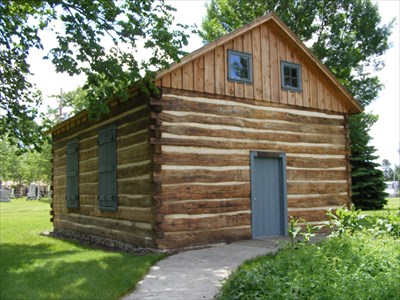 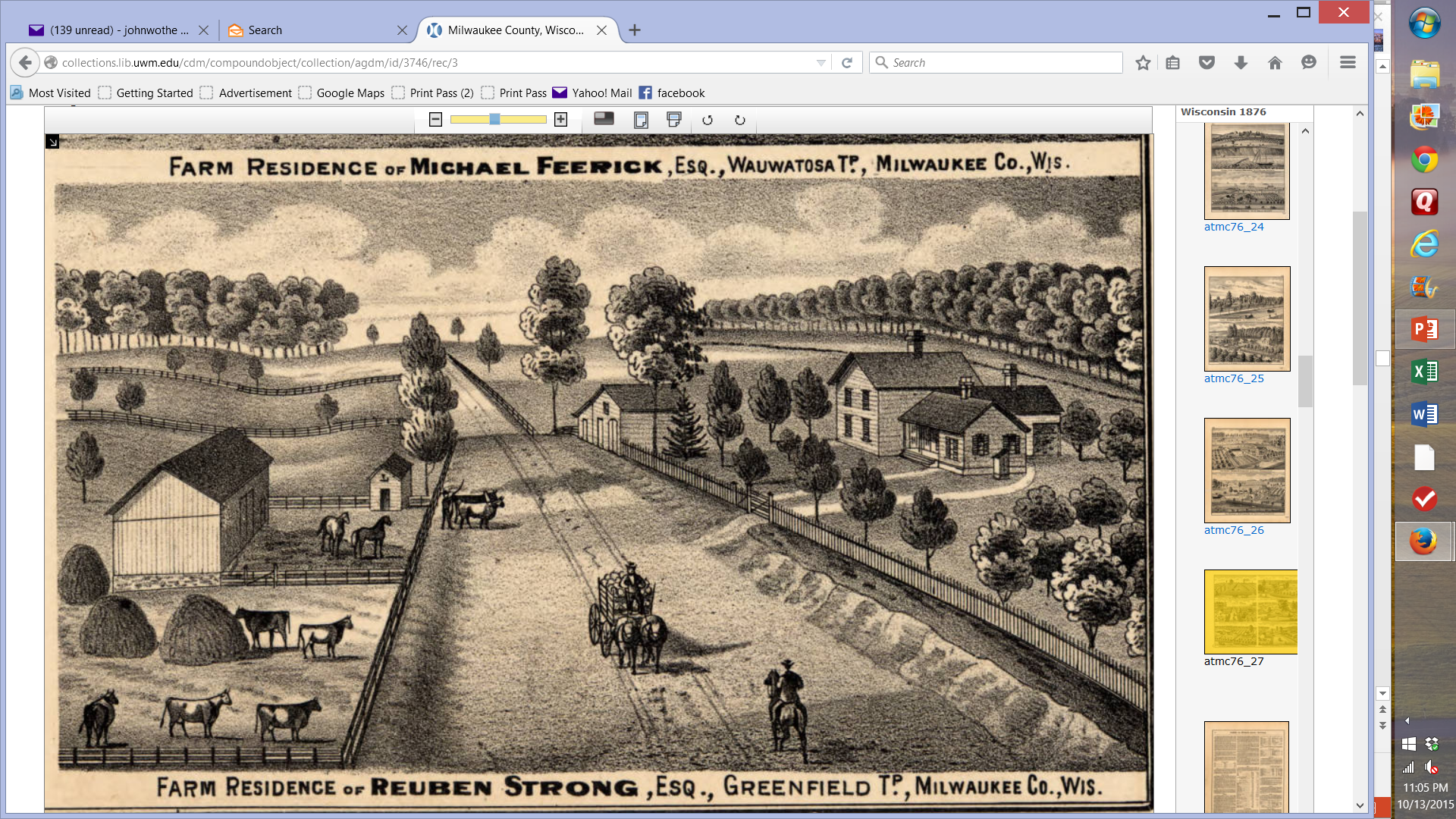 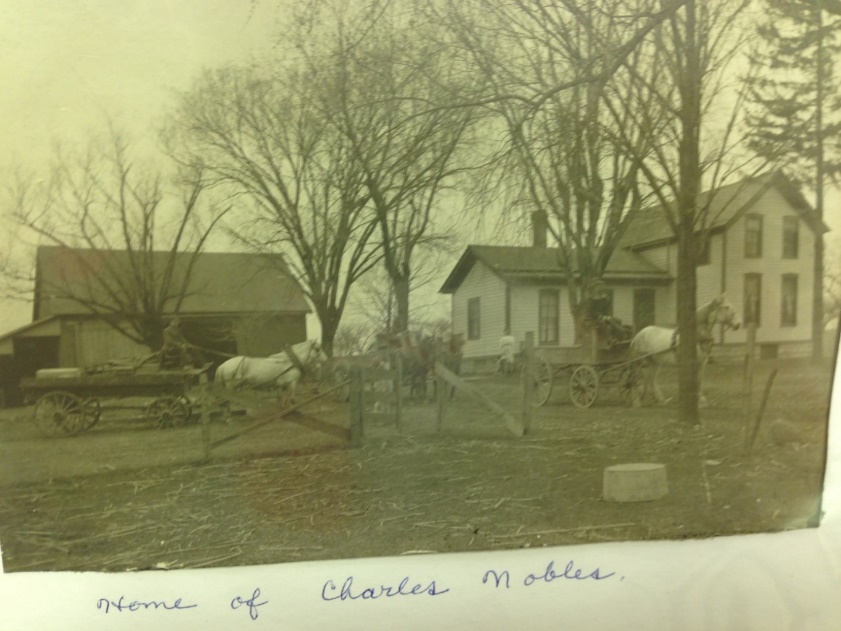 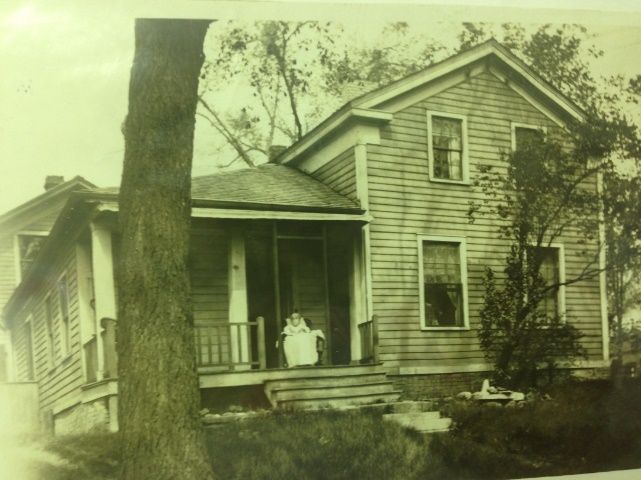 Our Story:

First Baptist Church of West Allis

7A.  Rev. Paul Conrad
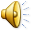 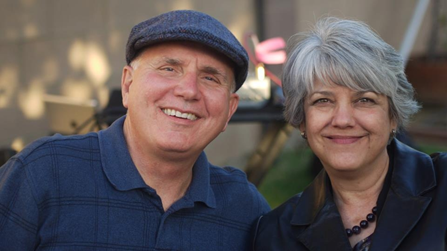 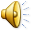 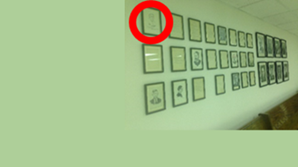 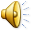 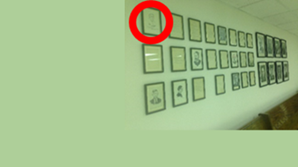 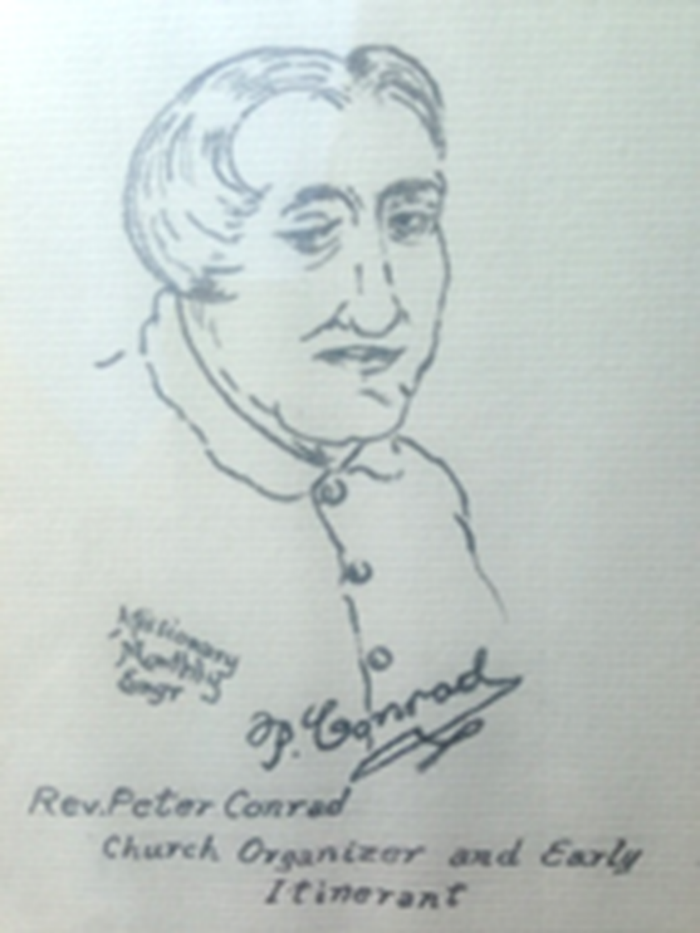 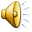 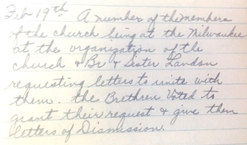 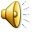 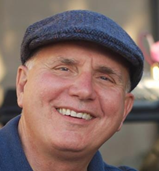 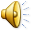 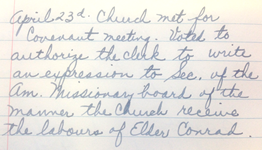 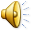 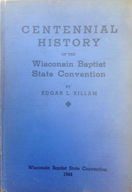 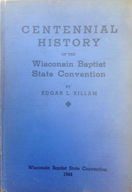 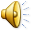 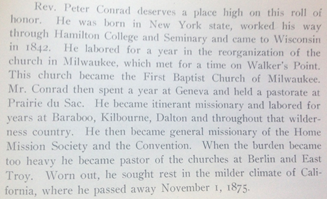 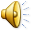 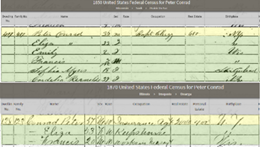 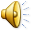 Churches Served
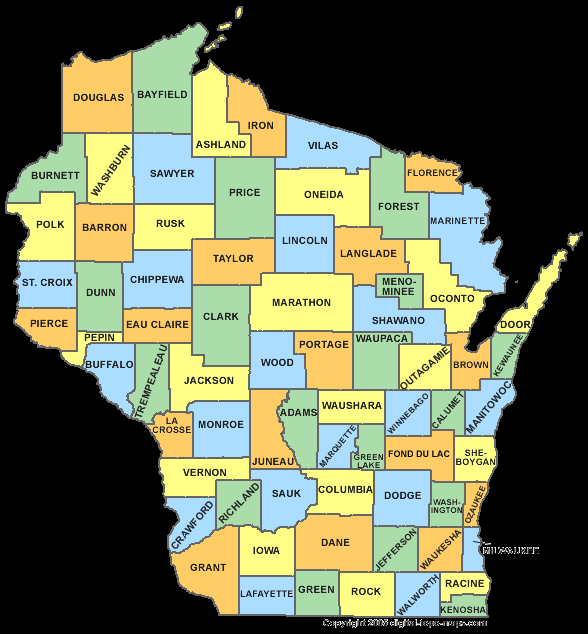 Kilbourne
Berlin
Dalton
Baraboo
Prairie du Sac
Milwaukee
Honey Creek
East Troy
Geneva
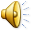 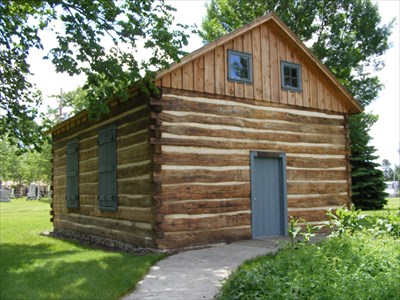 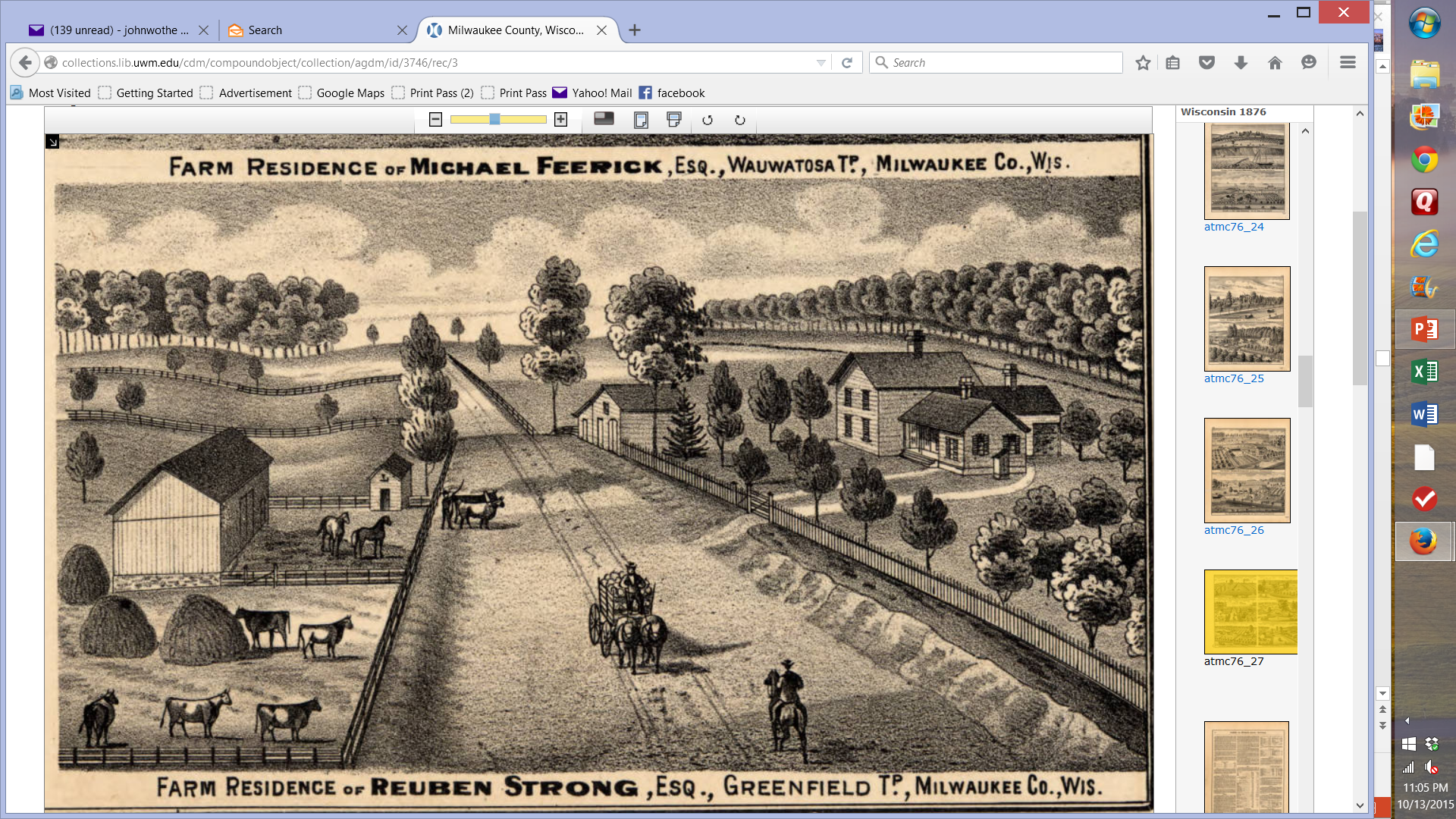 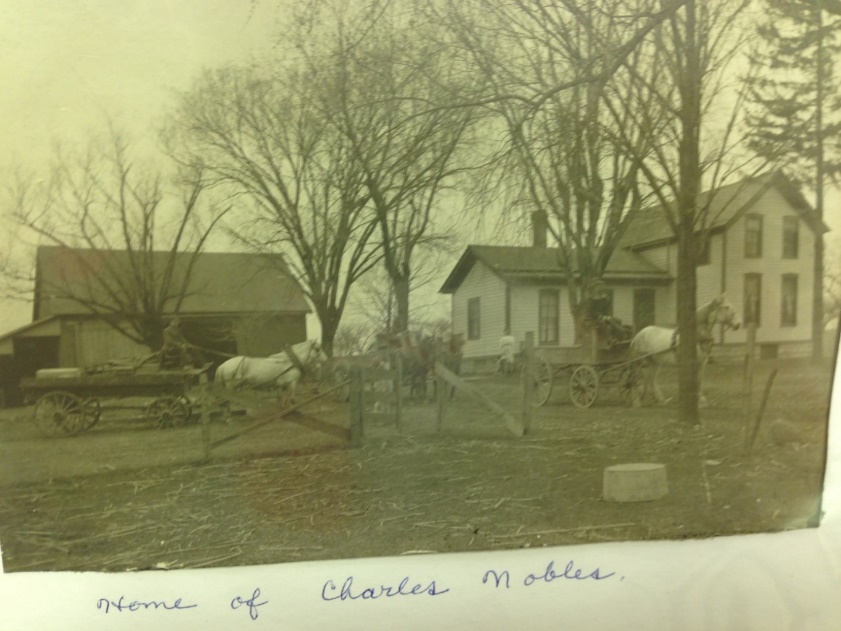 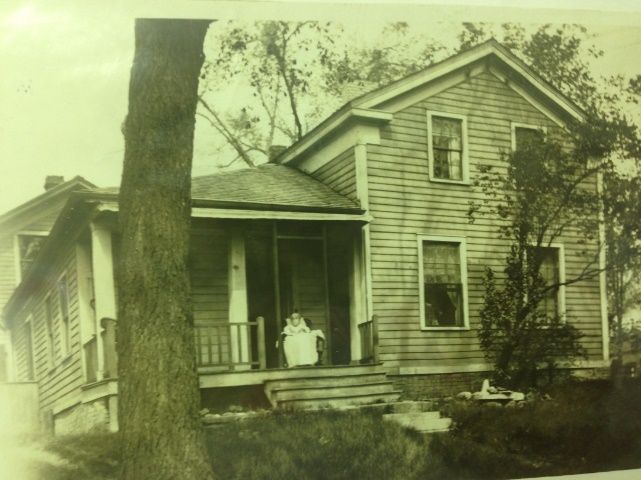 Our Story:

First Baptist Church of West Allis

End of history 7A
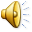